ФИЗИКА
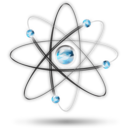 для малышей
1класс
Днём спит, ночью глядит.
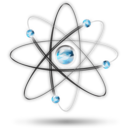 Луна
Кто  по снегу быстро мчится, провалиться не боится?
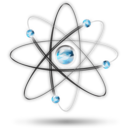 Лыжник
В огне не горит, а в воде не тонет
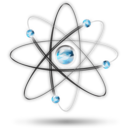 Лёд
В нашей комнате одноЕсть волшебное окно.В нем летают чудо-птицы,Бродят волки и лисицы.Знойным летом снег идет,А зимою — сад цветет.В том окне чудес полно.Что же это за окно?
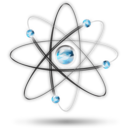 Телевизор.
Молодцы!